國語
這是我在學校拍 的春秋雨落下  蜘蛛網上露珠的亮光。
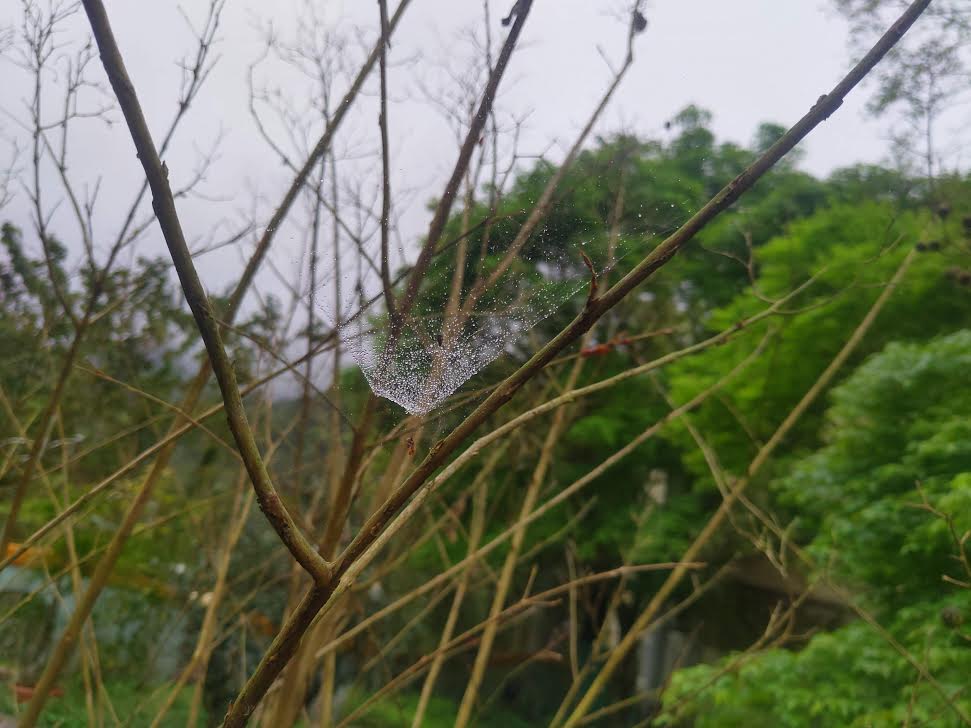 這是學校的有趣蝶園
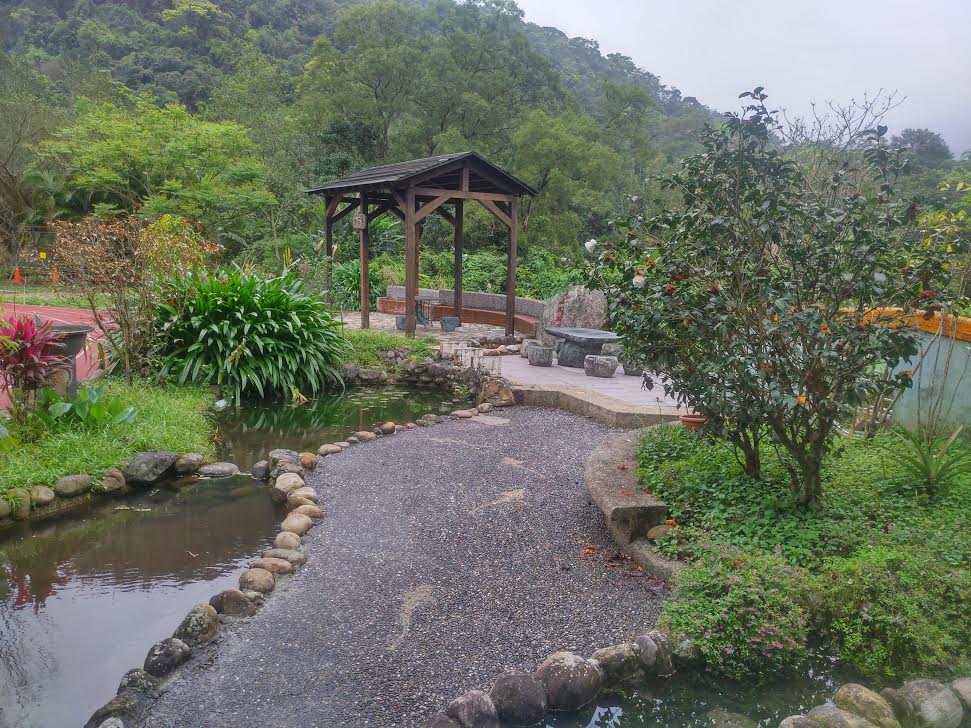 這是在有趣蝶園夢幻生活地
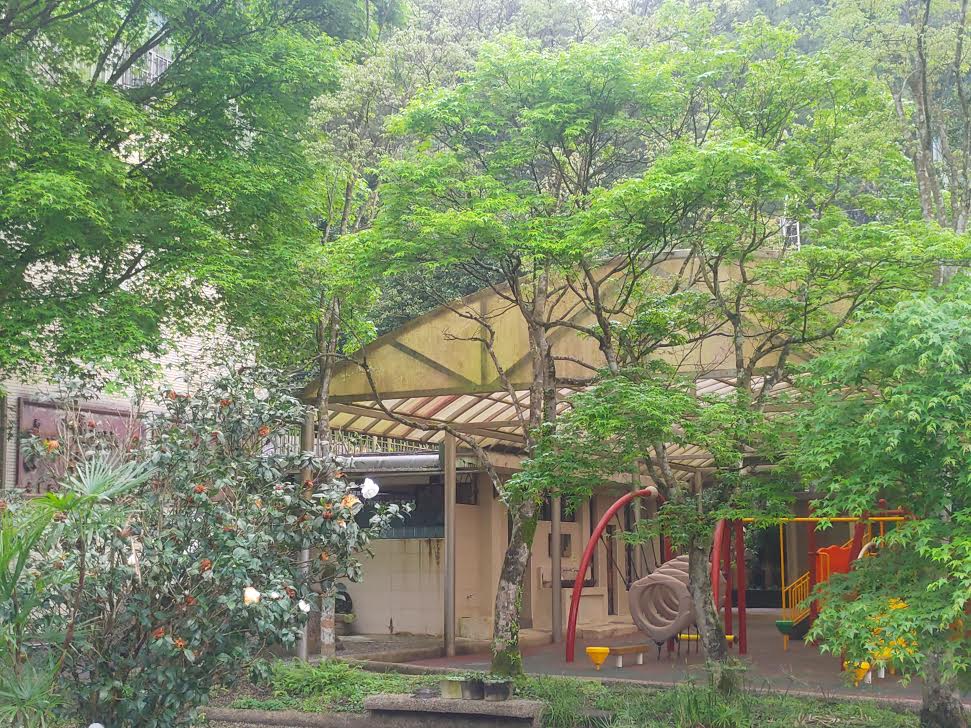 😎
😎😎
掰掰
😎
😎
😎😎
😎😎😎
😎